Endurance by the Sea
20 JAAR ENDURANCE
Duindigt Editie
2015
WEDSTRIJDLOCATIE DUINDIGT
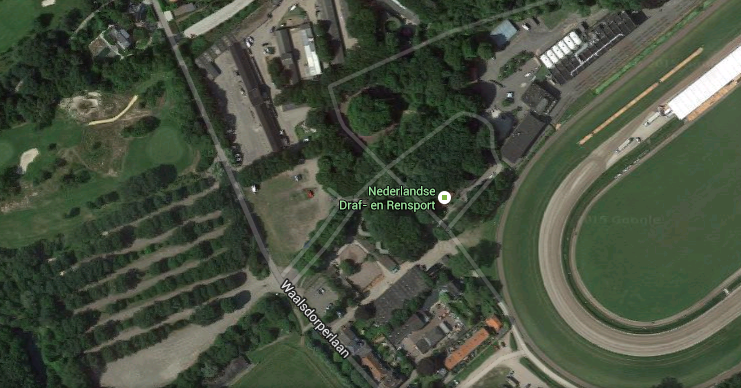 SECRETARIAAT
PARKEREN
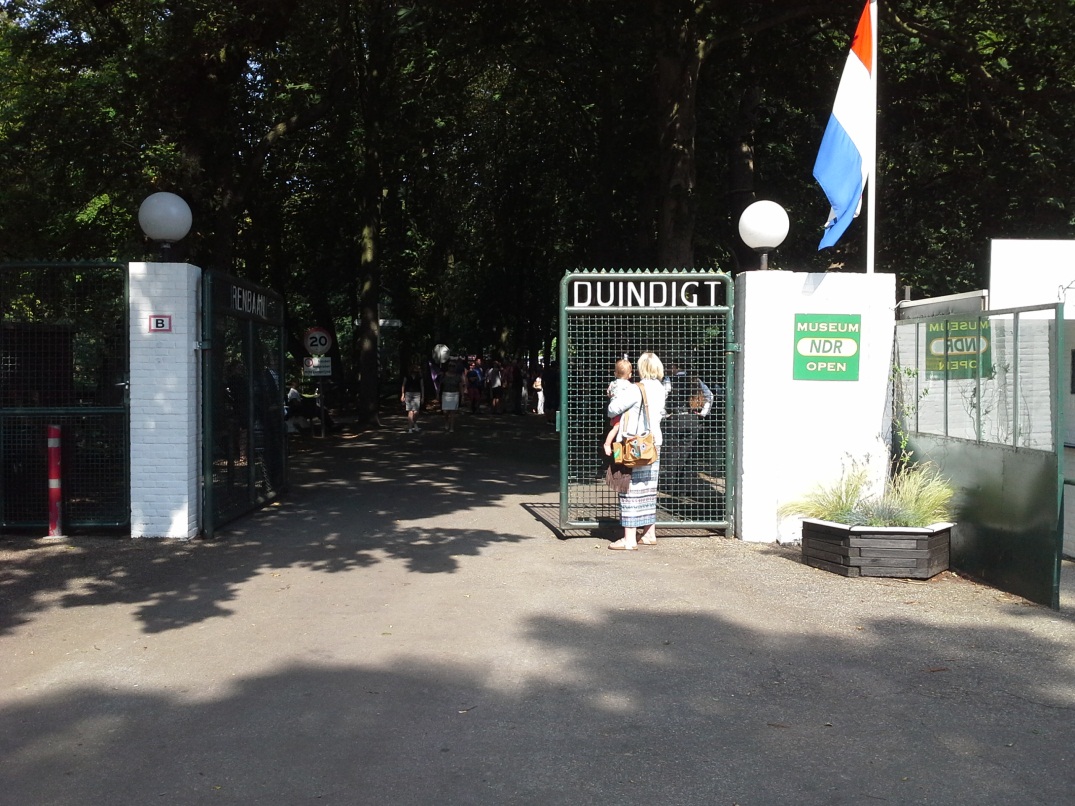 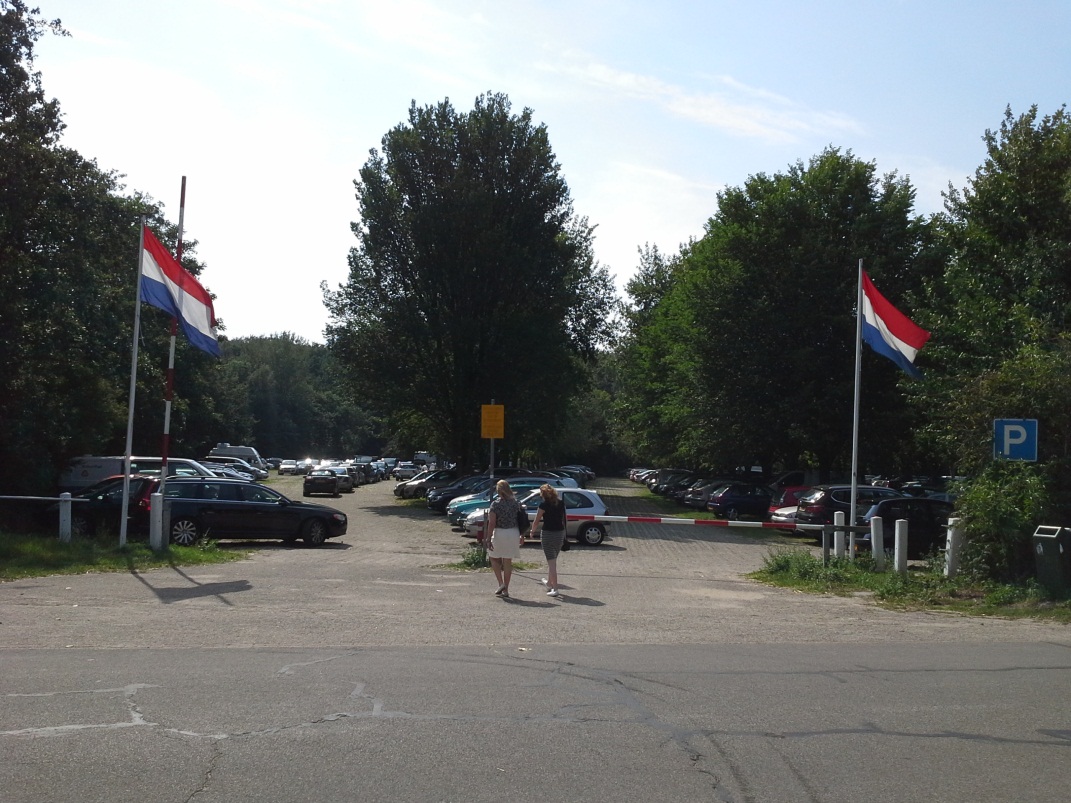 1) Parkeren
2) Hoofdingang Duindigt door poort
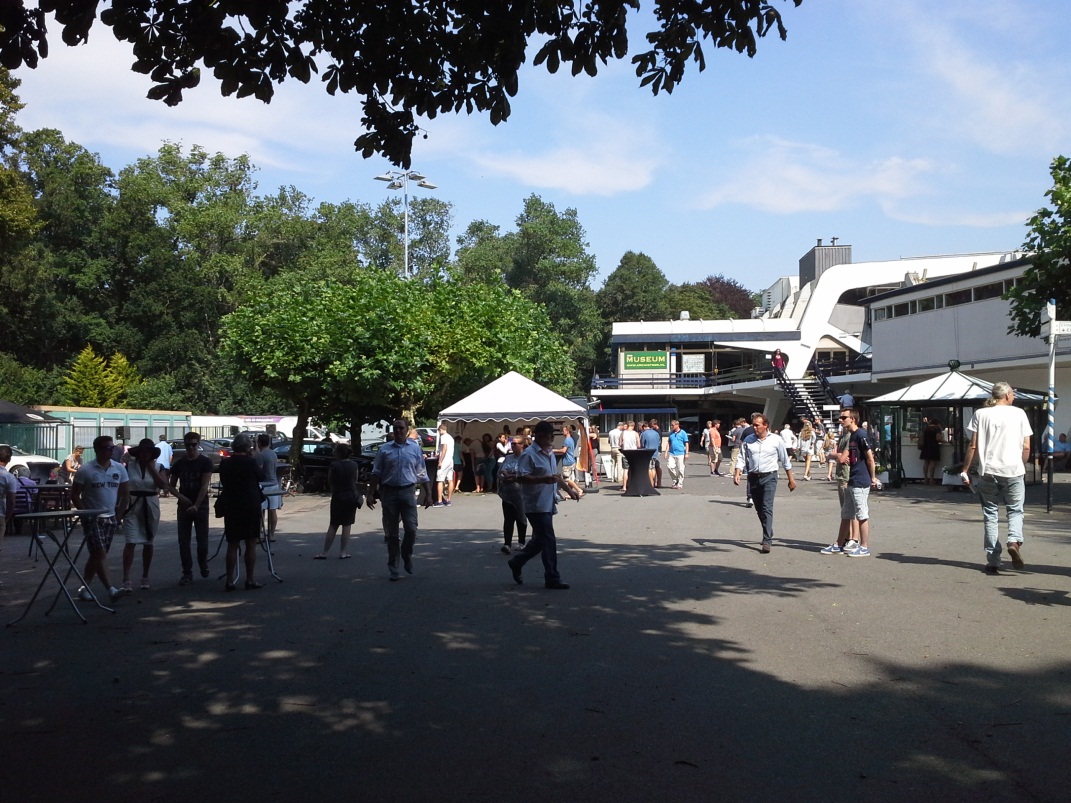 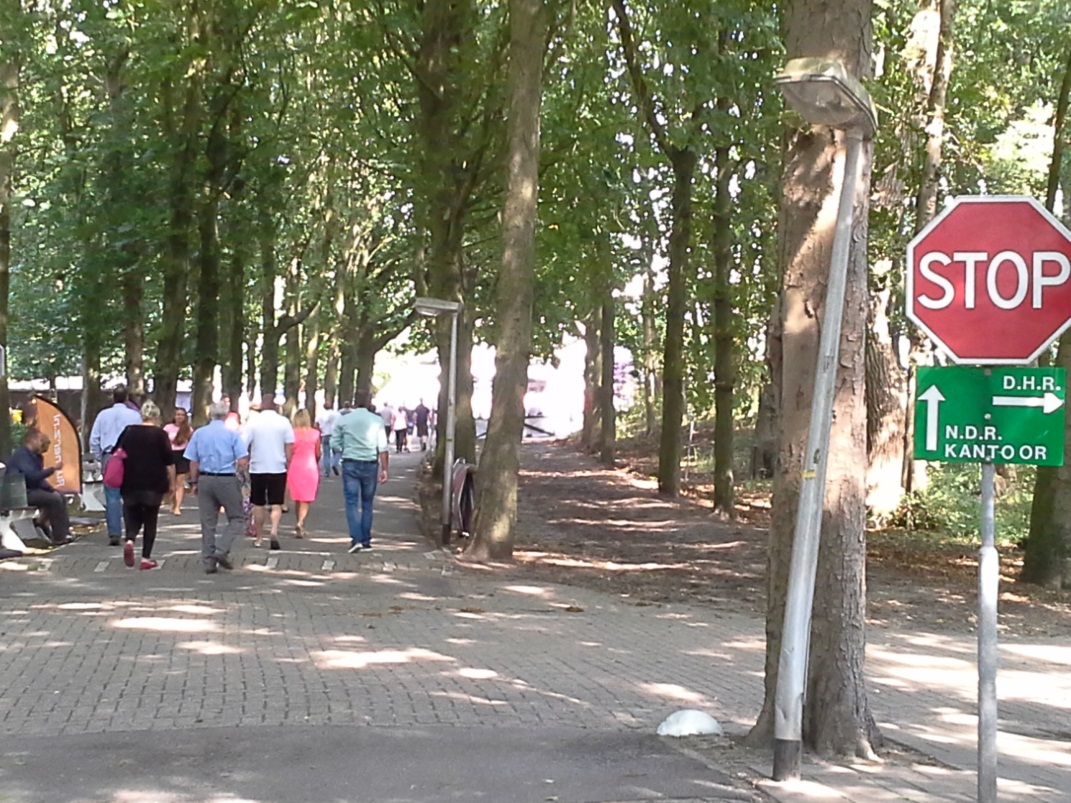 4
5
3) Rechtdoor linker pad naar secretariaat, voor-/na- en vetgate keuringen
4) Secretariaat rechts in glazen huisje 5) Voor-/na- & vetgate keuringen links
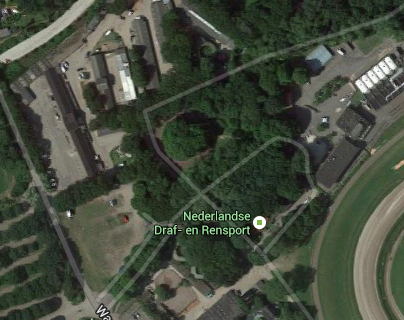 KEURINGSBANEN
WARMRIJDEN 
& START (PADDOCK)
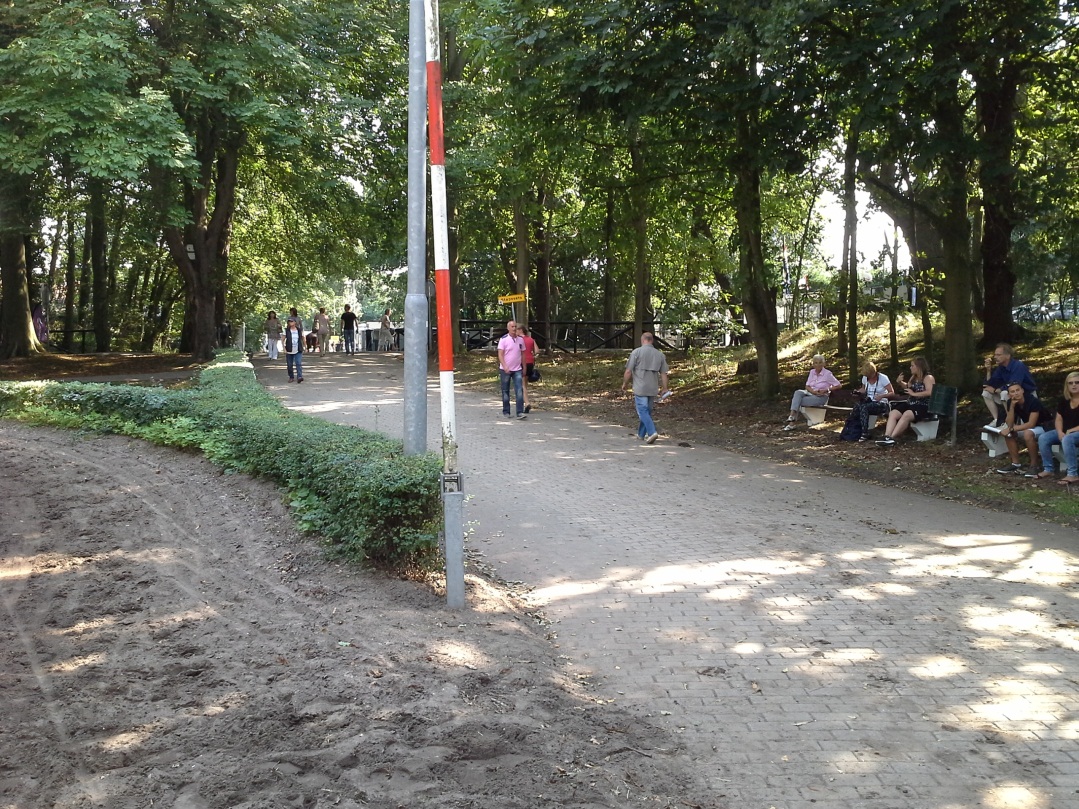 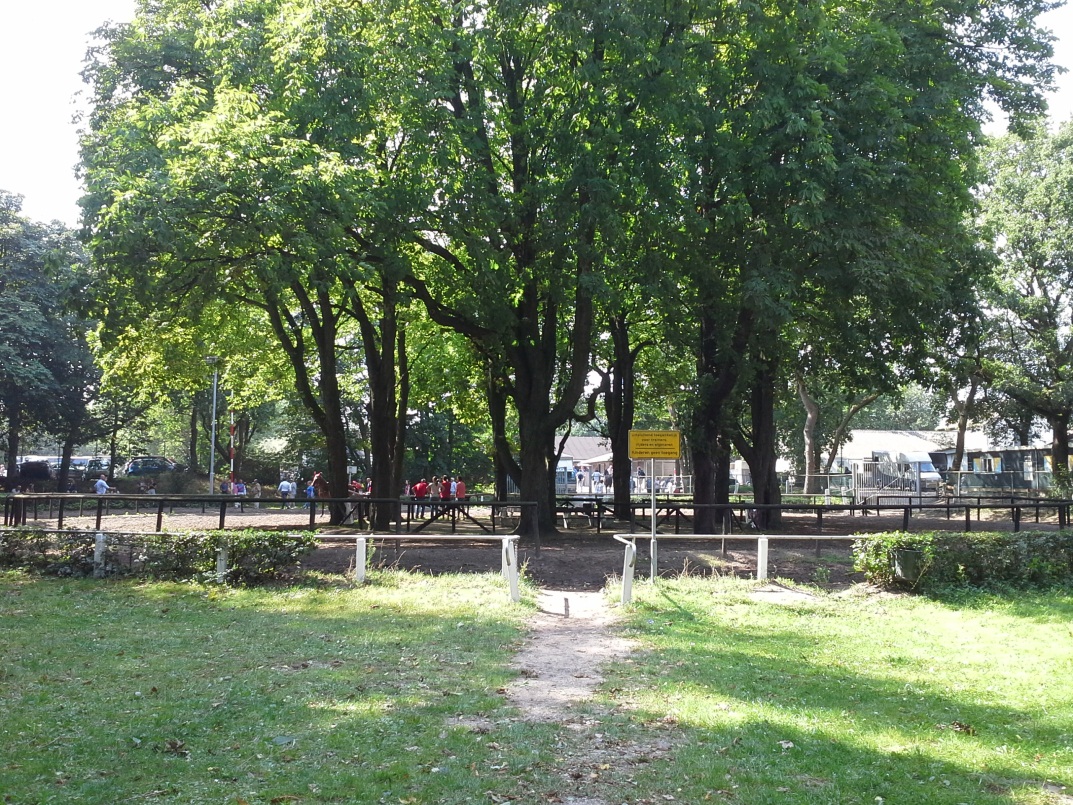 6) Paddock (warmstappen en start)
7) Start vanuit paddock
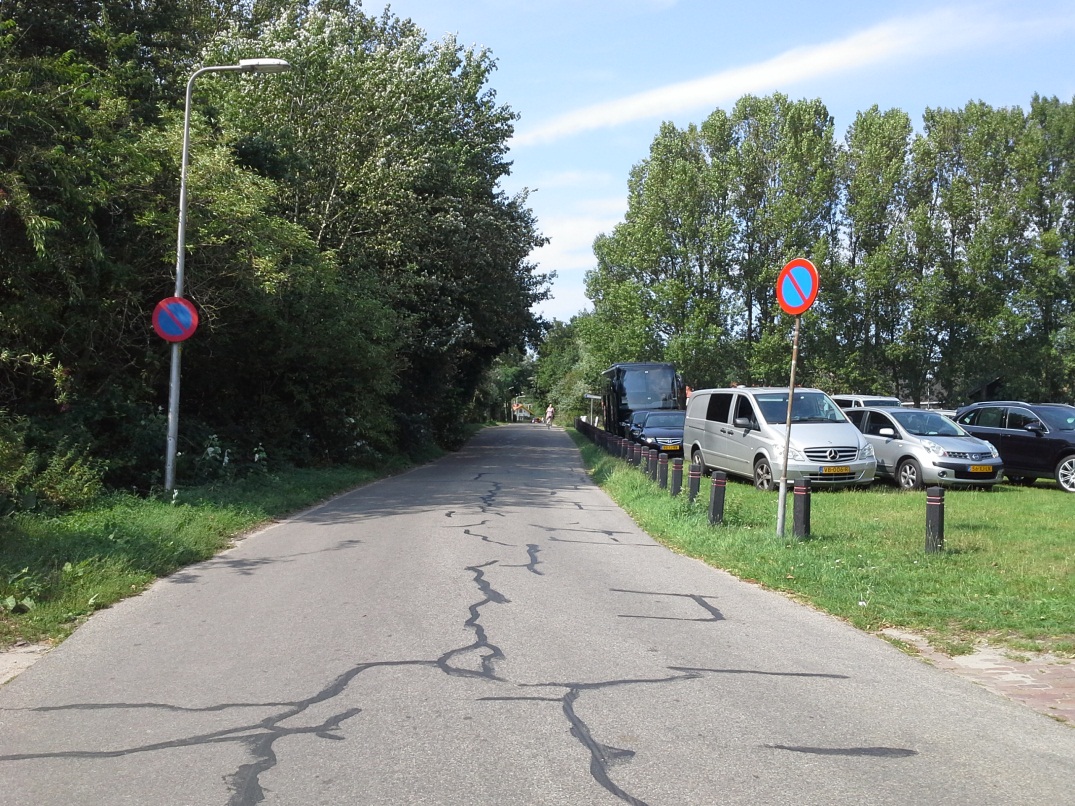 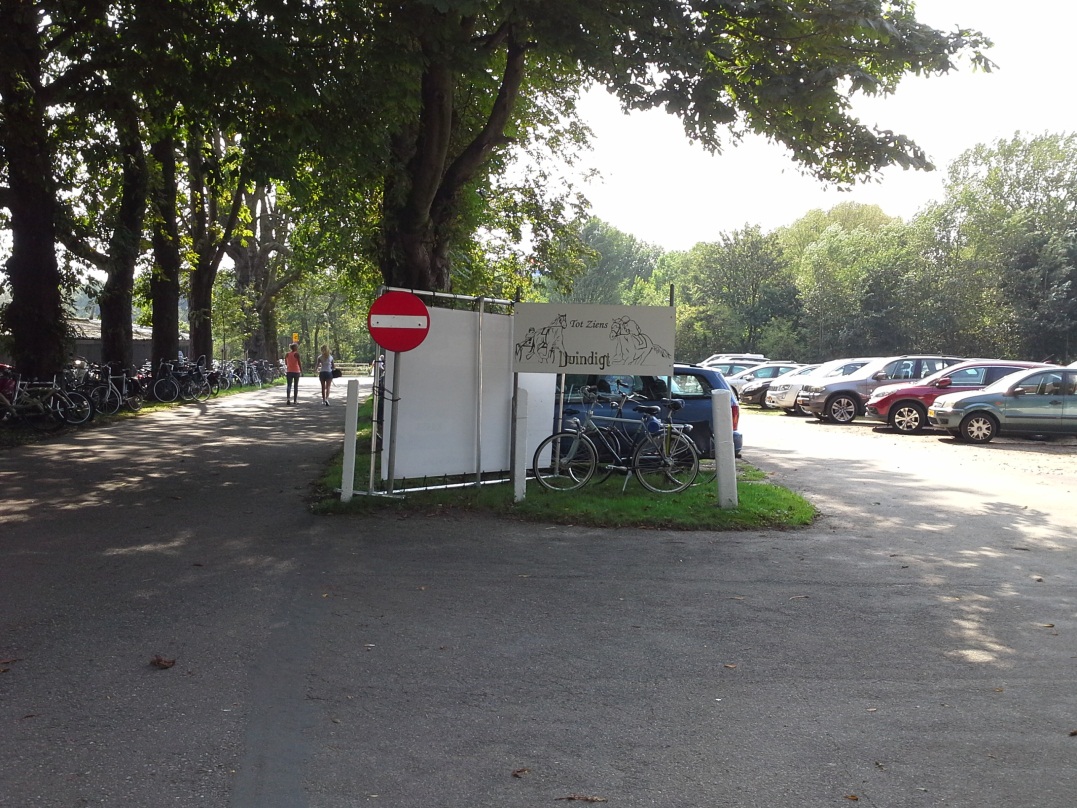 8) Pas op voor glad asfalt
9) De “oude” route op; Pas op voor glad asfalt in de bochten
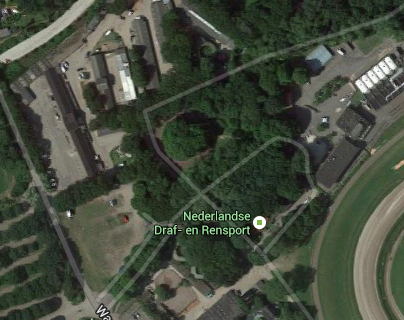 KEURINGSBANEN
COOLING AREA)
NAAR VETGATE
NAAR VETGATE
HOLDING AREA VETGATE
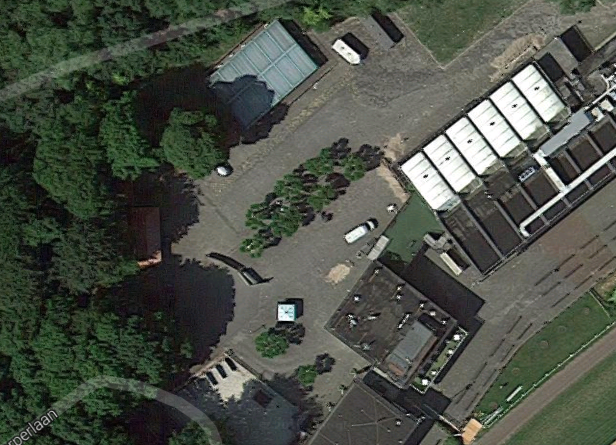 DRAFBANEN
COOLING AREA VETGATE
VETAREA METABOLEN KEURING
AANKOMST VETGATE
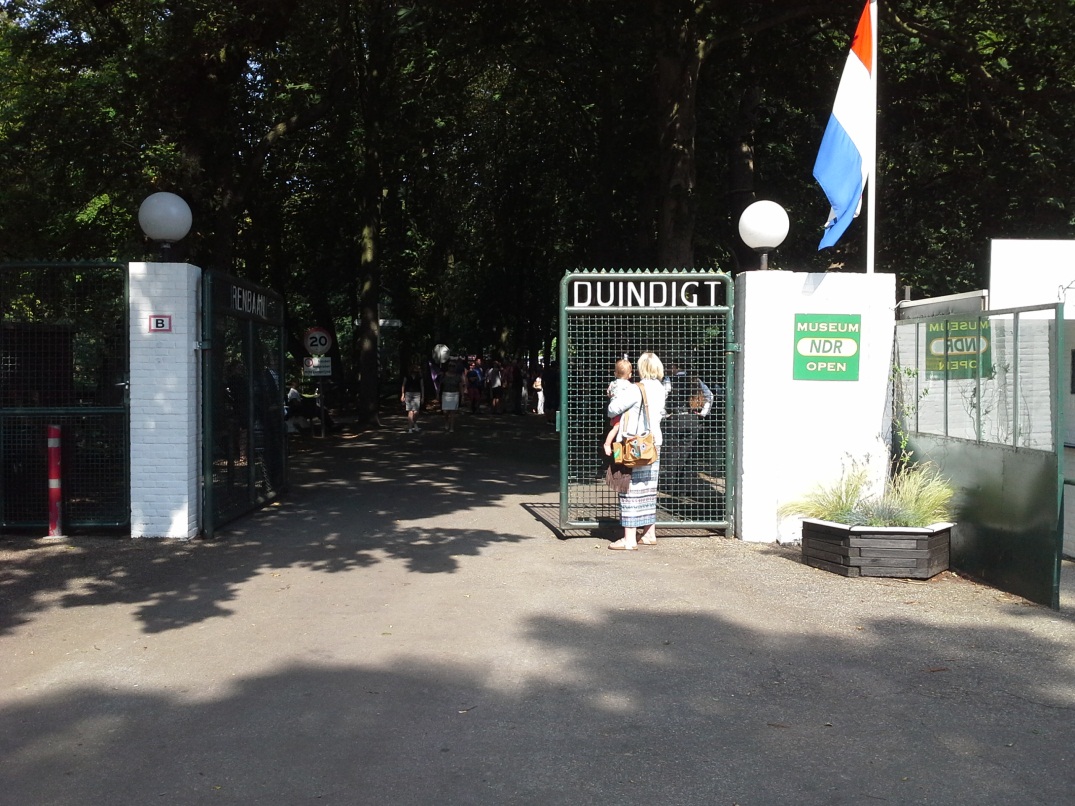 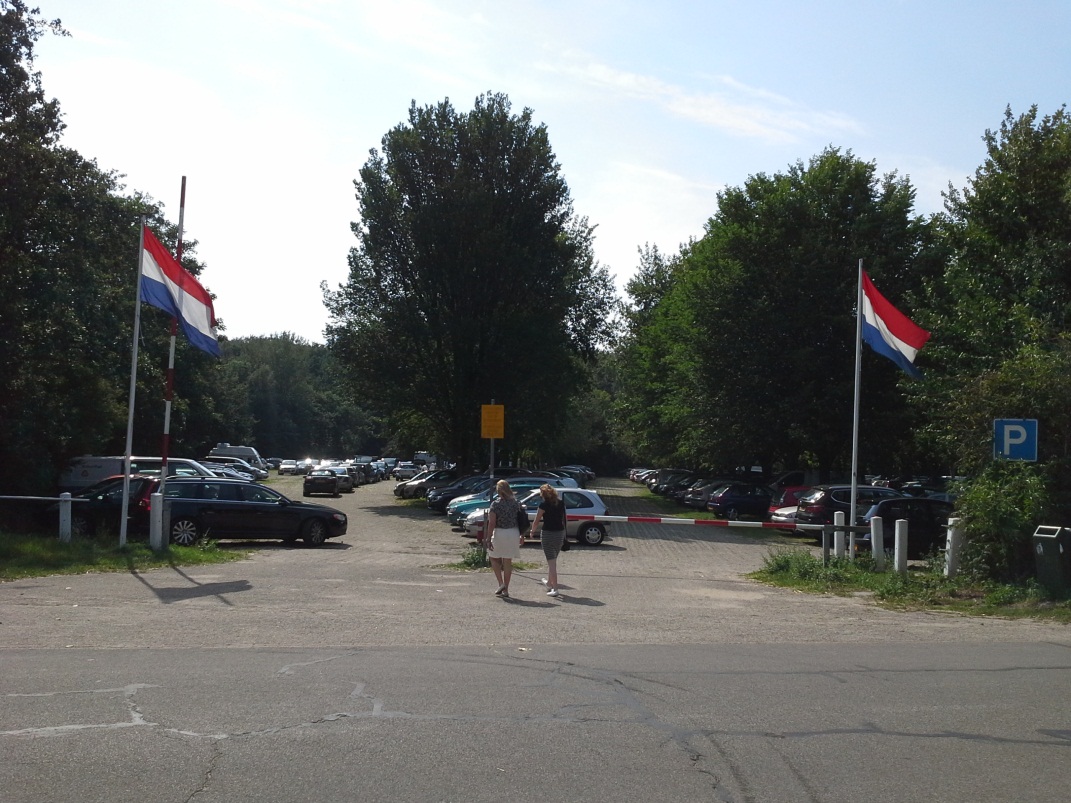 10) Parkeren groomauto’s
11) Hoofdingang Duindigt door poort
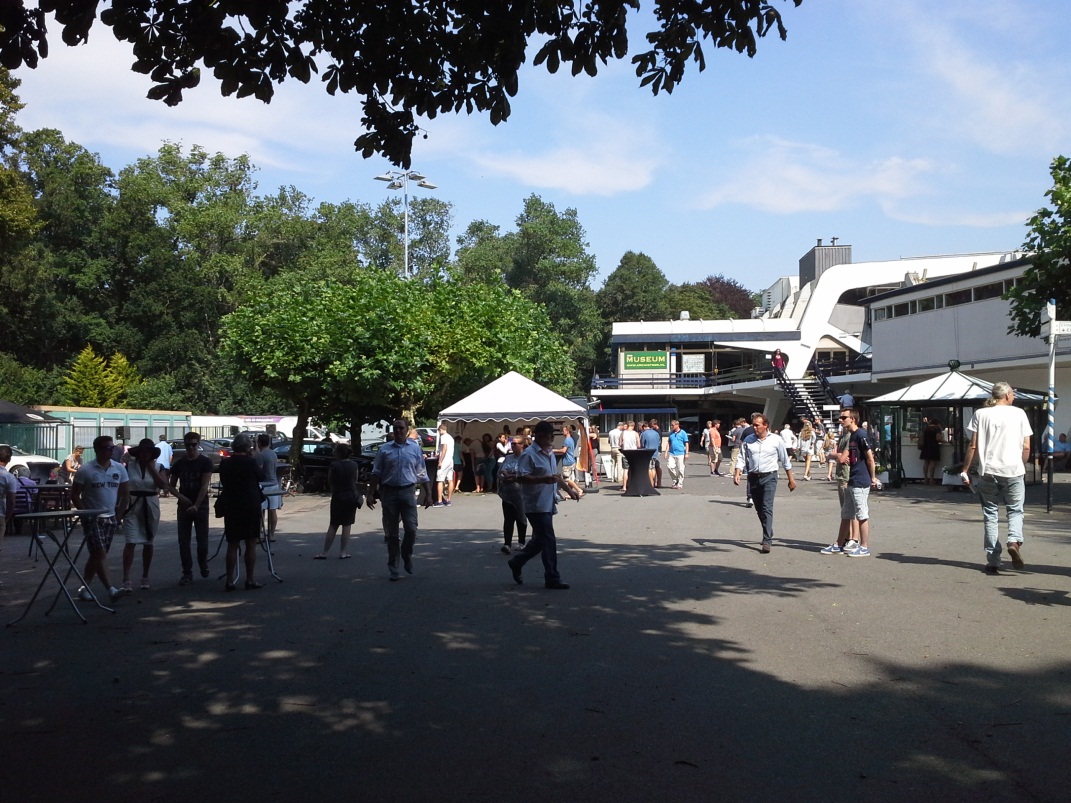 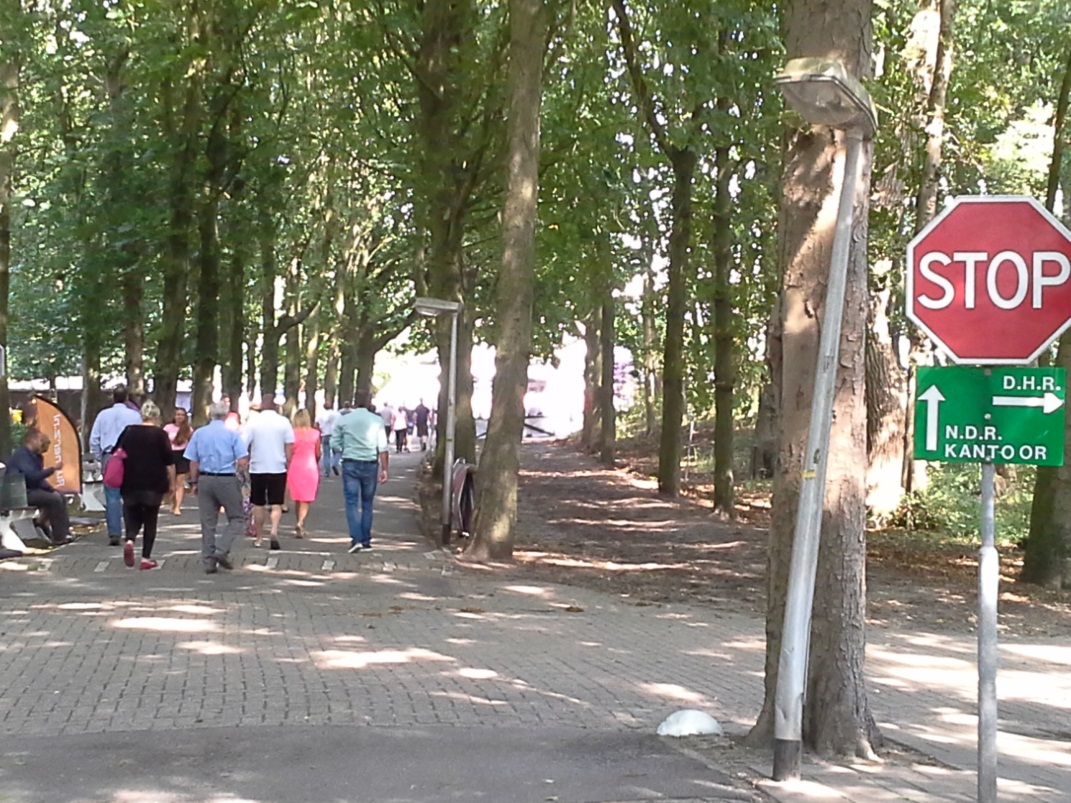 14
13
13) Cooling Area recht
14) Vetgate in links
12) Rechtdoor linker pad naar vetgate
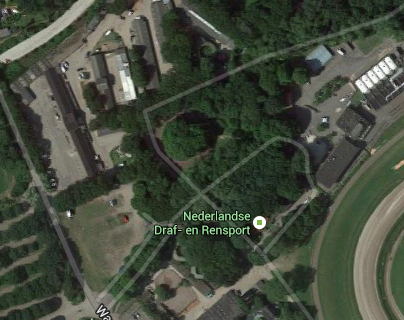 KEURINGSBANEN
COOLING AREA)
NAAR HOLDING AREA
UIT VETGATE
HOLDING AREA VETGATE
UIT VETGATE
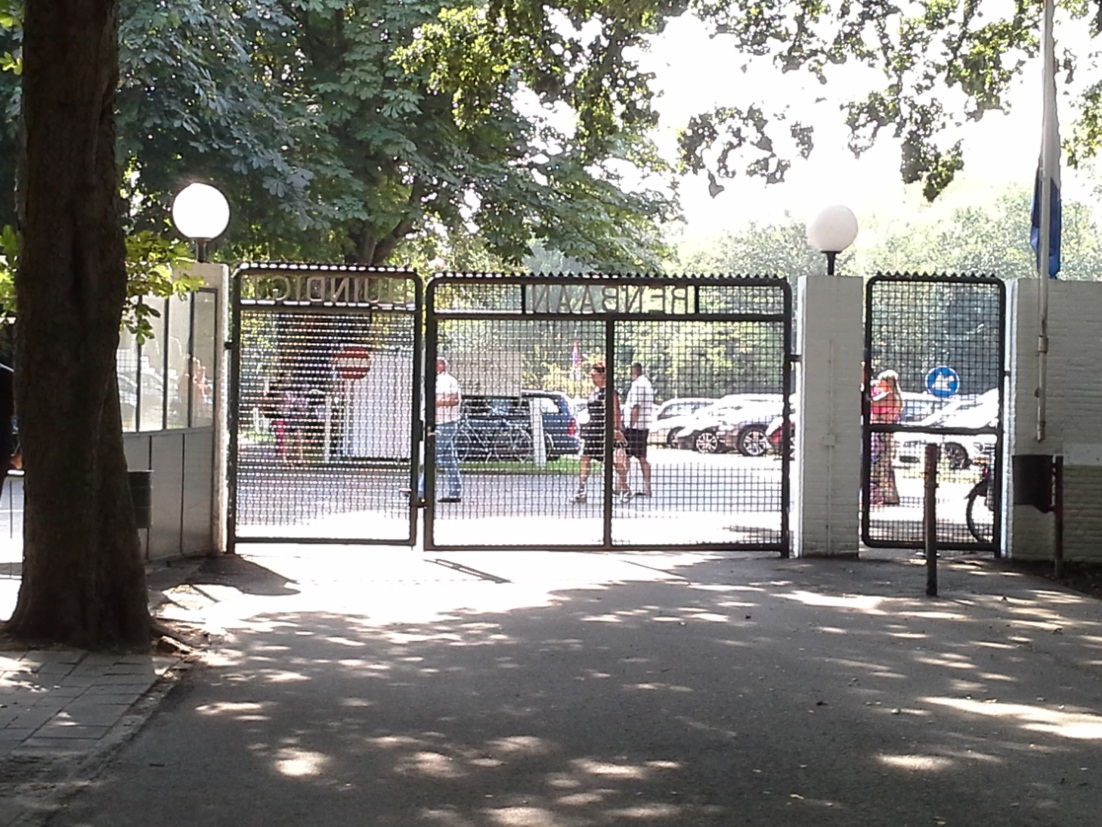 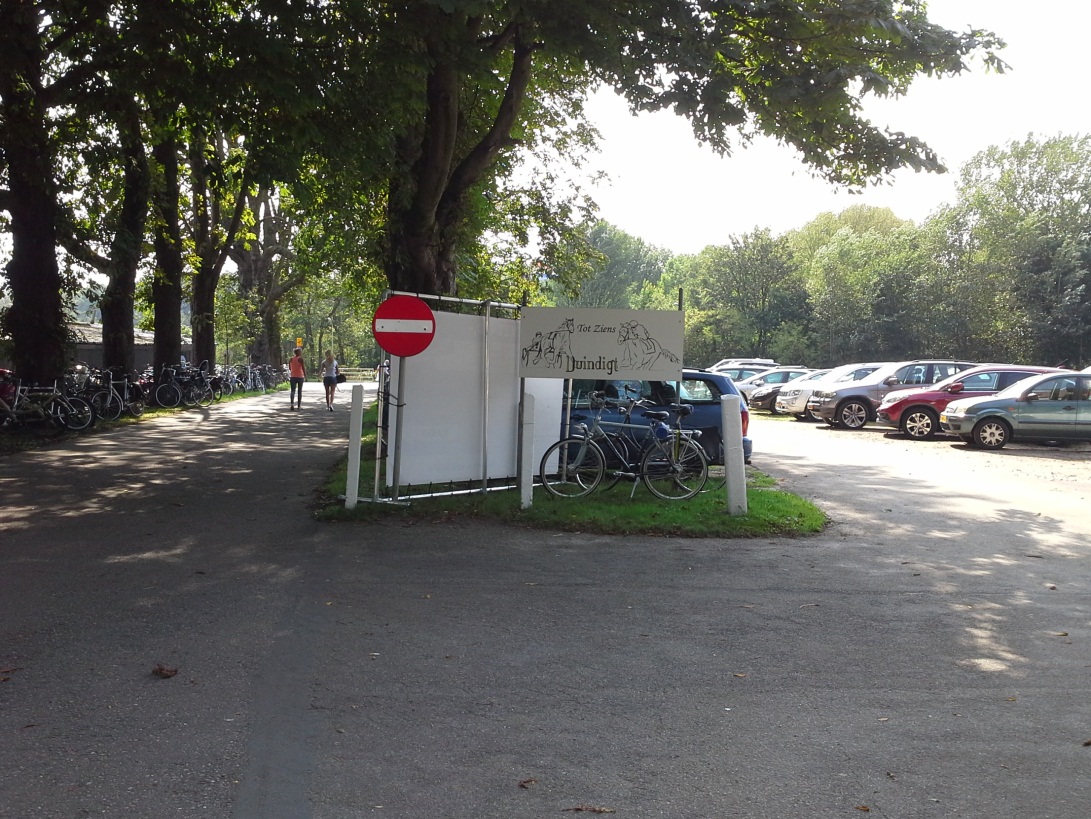 15) Hoofdingang poort uit naar Holding Area Vetgate
16) Holding Area Vetgate recht
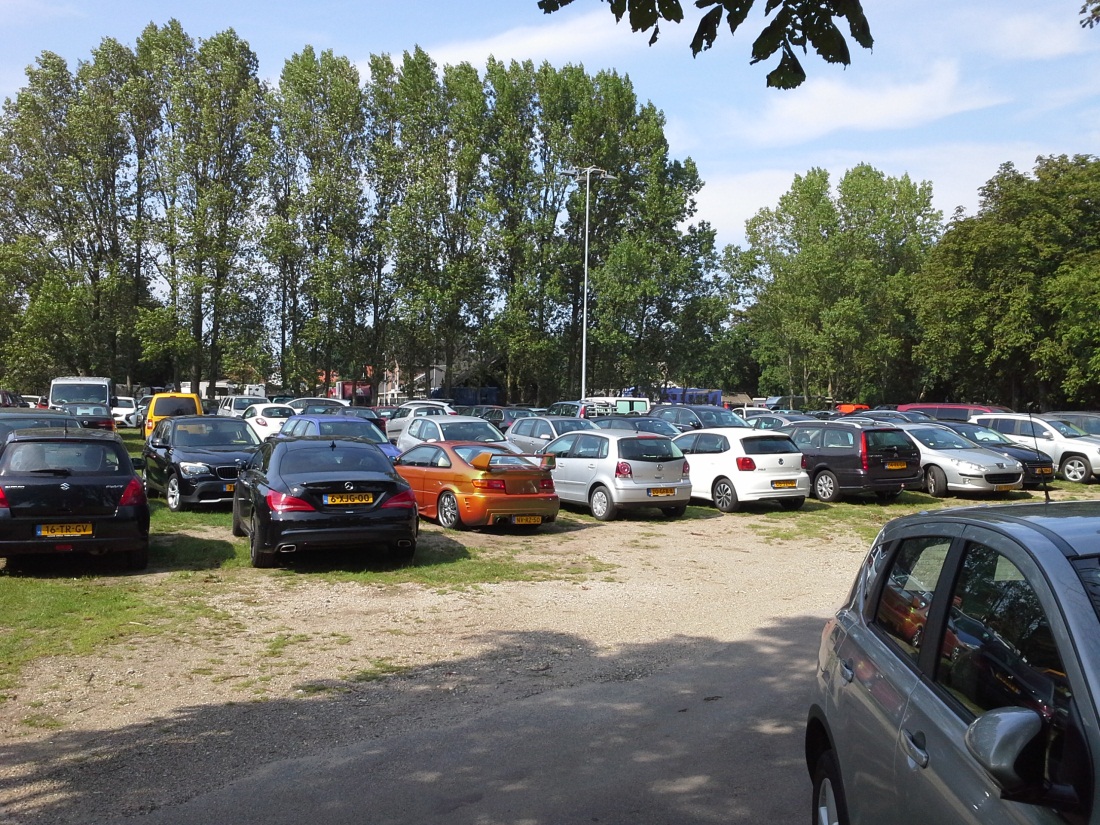 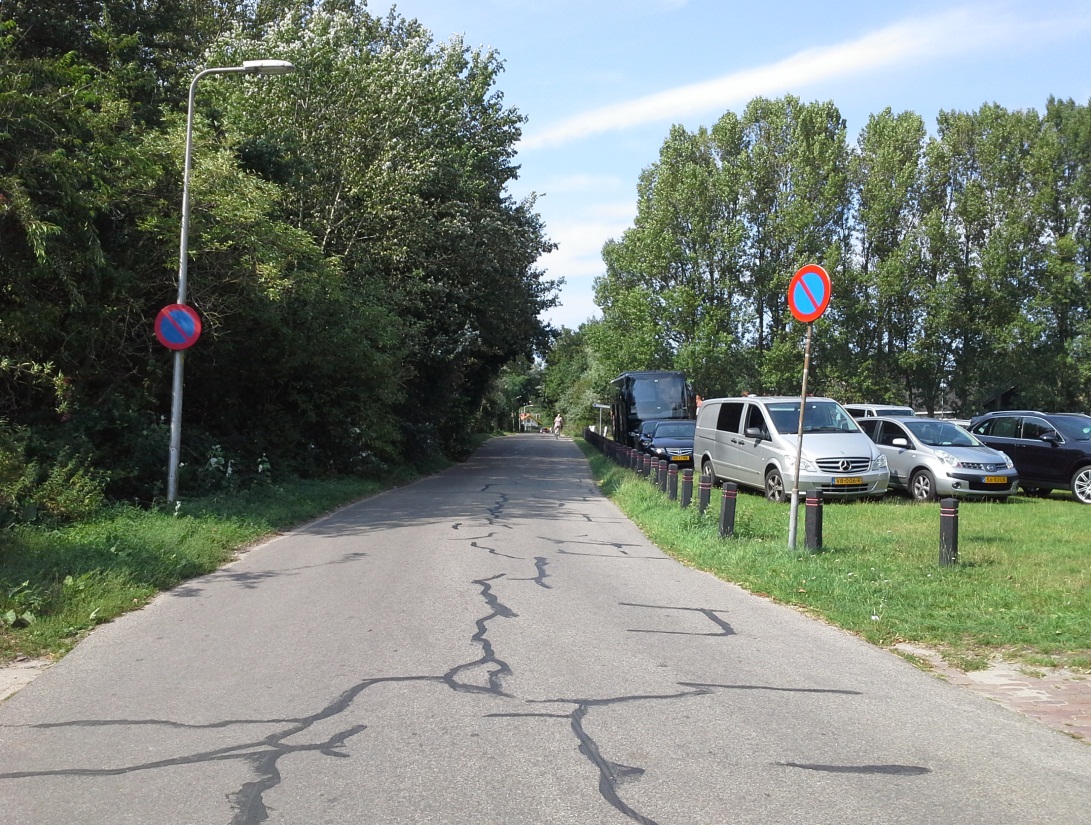 17) Holding Area en vertrek punt voor volgende ronde (& naverzorging finish)
18) De route weer op; Pas op voor glad asfalt in de bochten
ROUTE NAAR DE FINISH (ALLE KLASSEN!)
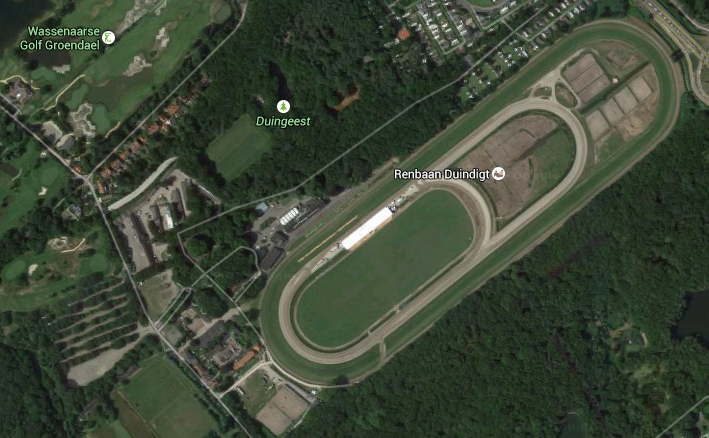 FINISH
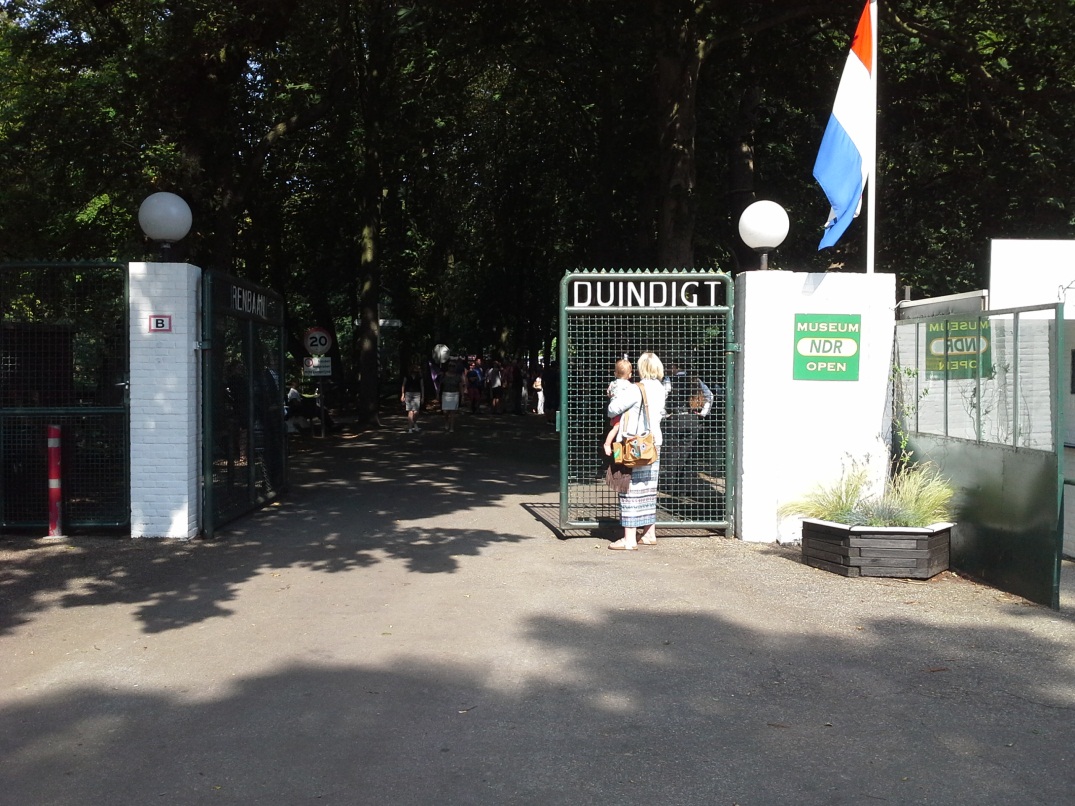 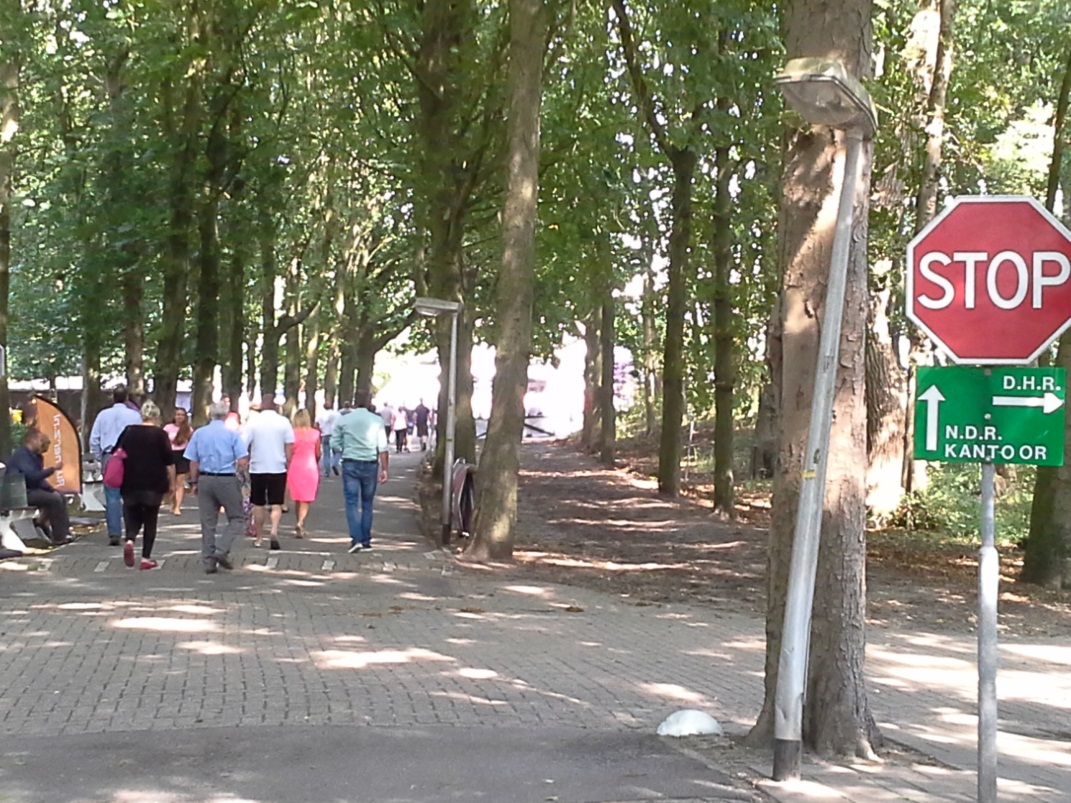 19) Hoofdingang Duindigt door poort
20) Zachte rechter pad naar finish
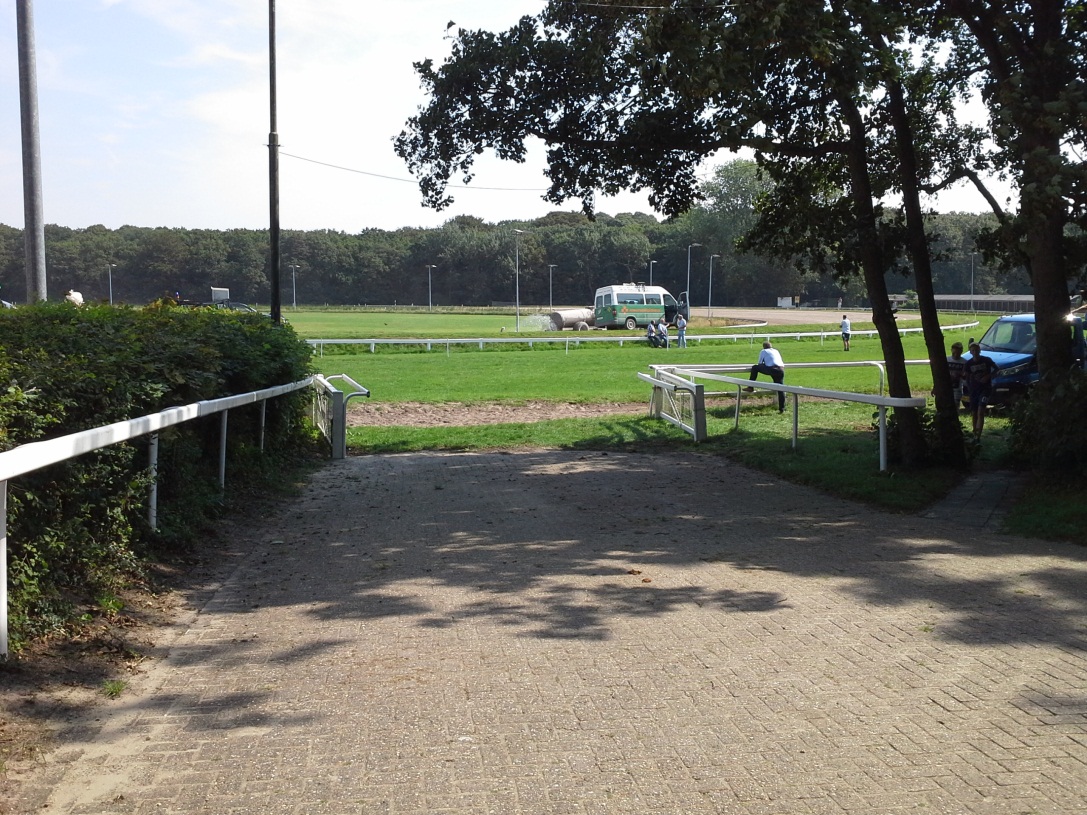 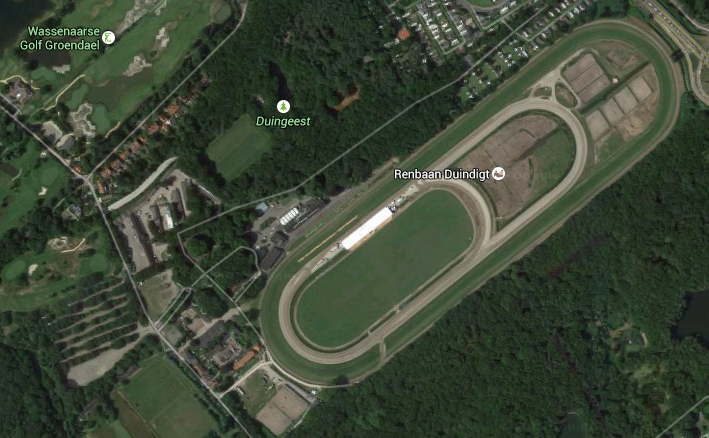 FINISH
22) Voor klasse 0 en 1 wordt hartslag op de finish geteld; na finish verzorgen in Holding Area vetgate (buiten de poort Duindigt)
21) En rechtsaf de renbaan op en de hele ronde rond
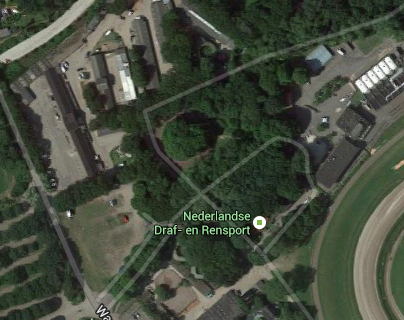 KEURINGSBANEN
COOLING AREA)
NAAR HOLDING AREA
VAN FINISH
HOLDING AREA VETGATE /
NAVER-ZORGING FINISH
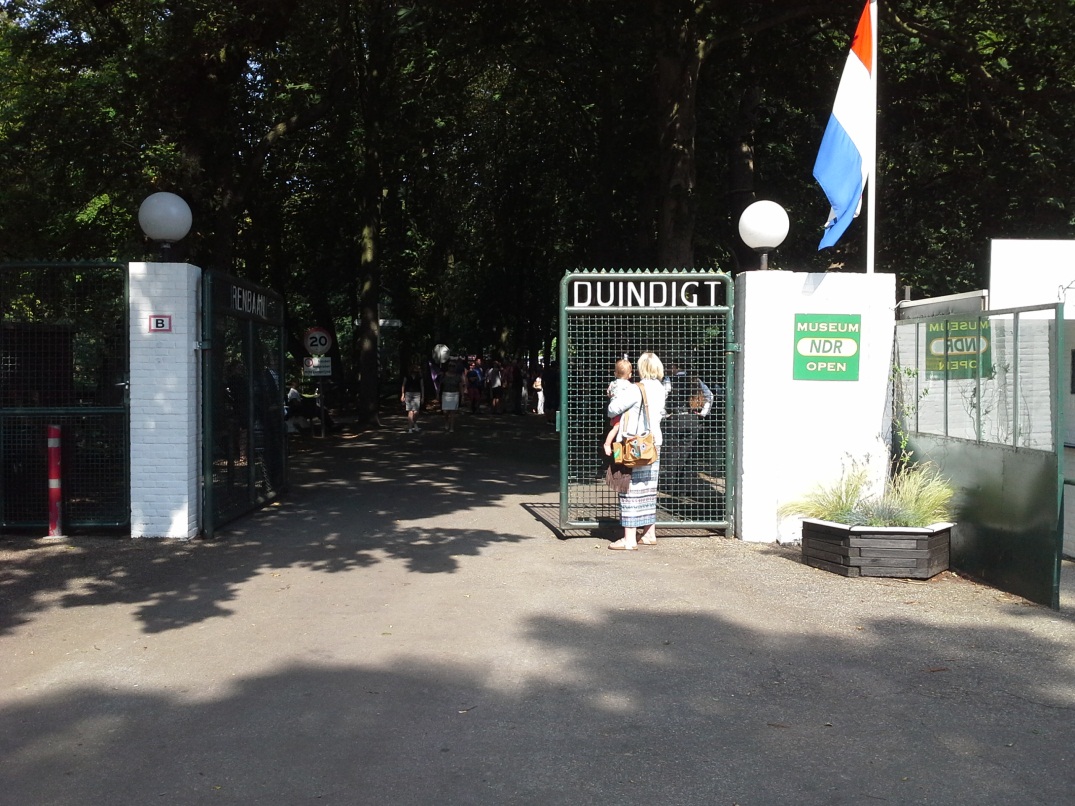 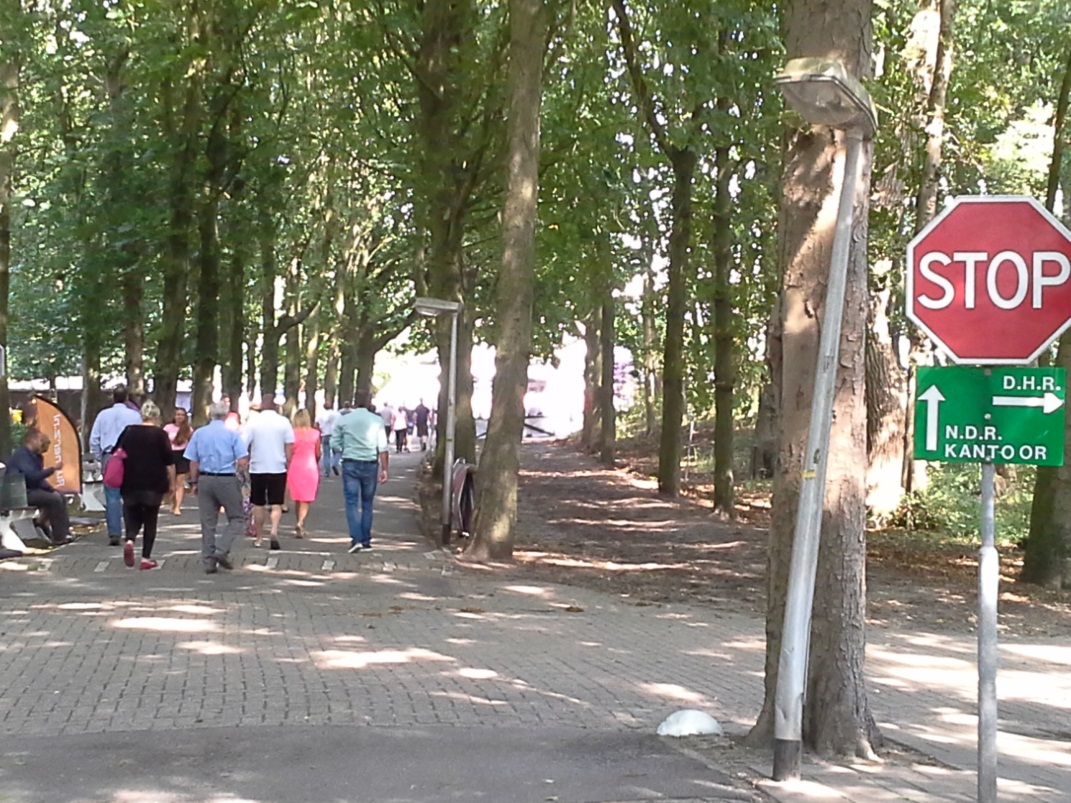 24) Rechtdoor linker pad naar secretariaat, voor-/na- en vetgate keuringen
23) Naar de nakeuring via foofdingang Duindigt door poort
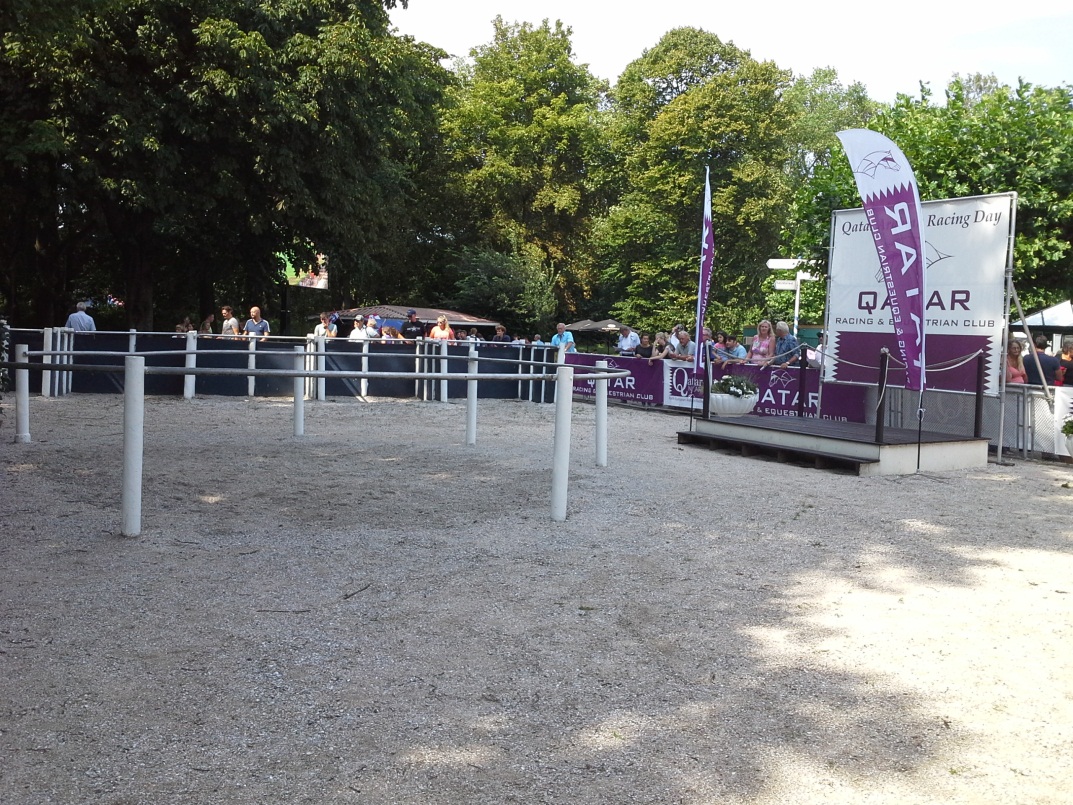 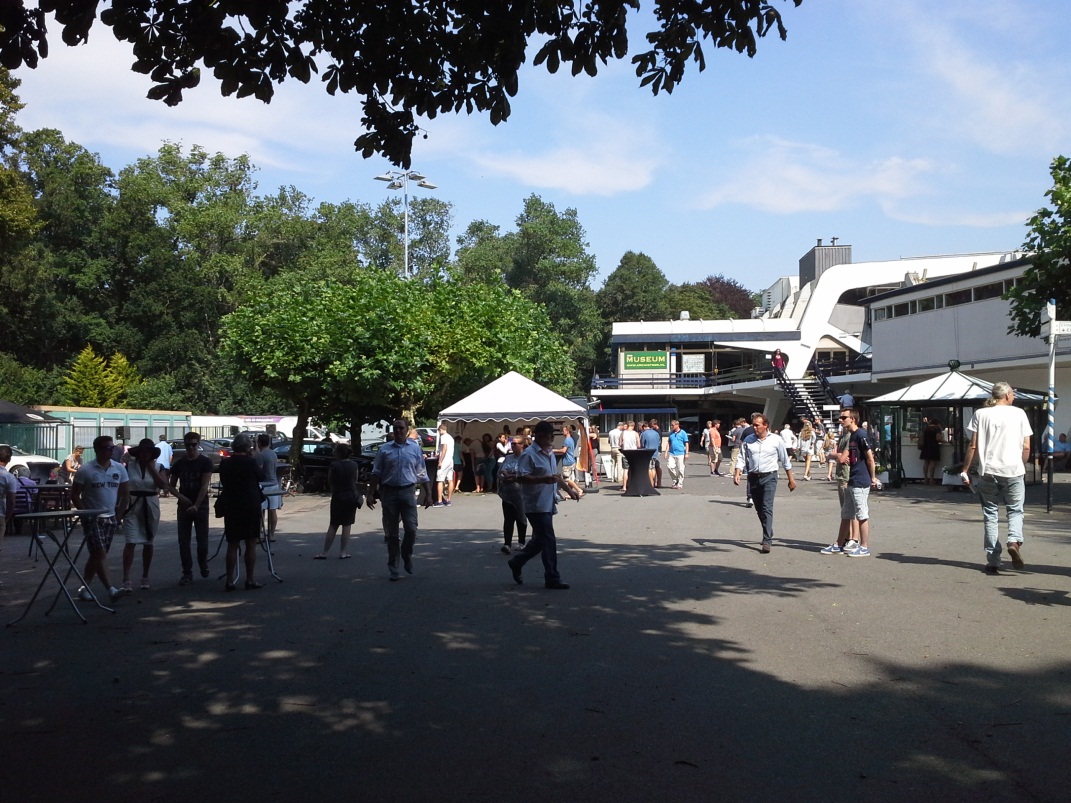 26
25
25) Nakeuringen links
26) Secretariaat rechts in glazen huisje (hesje inleveren)
27) Bij droog weer prijsuitreiking met paard in de winnaarsring